NYS Health Innovation Plan and SIM Testing Grant    	Ad Hoc Committee to Lead the			Prevention AgendaJanuary 29, 2015
What is the SHIP?
STATE HEALTH INNOVATION PLAN
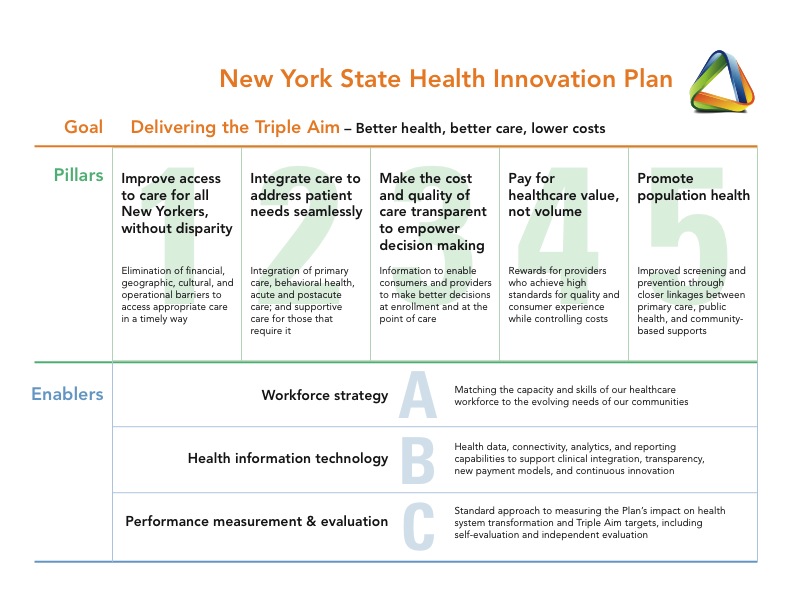 SHIP Objectives and Goals
Three Core Objectives within 5 Years:
80% of the state’s population will receive primary care within an APC setting, with a systematic focus on population health and integrated behavioral healthcare;
80% of the care will be paid for under a value-based financial arrangement; and,
Consumers will be more engaged in, and able to make more informed choices about their own care, supported by increased cost and quality transparency.

We aspire to:
Achieve or maintain top-quartile performance among states for adoption of best practices and outcomes in disease prevention and health improvement within five years;
Achieve high standards for quality and consumer experience; 
Generate savings by reducing unnecessary care, shifting care to appropriate settings, reducing avoidable hospital admissions and readmissions and curbing increases in unit prices for health care products and services that are not tied to quality, within five years.
For more information, visit the below webpage to view the SHIP: (https://www.health.ny.gov/technology/innovation_plan_initiative/docs/ny_state_health_innovation_plan.pdf)
What is SIM?
STATE INNOVATION MODELS TESTING GRANT
SIM Grant Application
Over the next 48 months, NYS will receive ~$99.9 million to implement and test the SHIP.
New York will promote a tiered Advanced Primary Care (APC) model. This model includes behavioral and population health integration, coupled with an appropriately trained workforce and engaged consumers, with supportive payment and common metrics. The state will: 

institute a state-wide program of regionally-based primary care practice transformation activities to help practices across New York deliver ‘advanced primary care’; 
expand the use of value-based payments so that 80% of New Yorkers are receiving value-based care by 2020; 
support performance improvement and capacity expansion in primary care by expanding New York’s  primary care workforce through innovations in professional education and training; 
integrate APC with population health through Public Health Consultants funded to work with regional practice transformation and Population Health Improvement Program (PHIP) contractors;  
develop a common scorecard, shared quality metrics and enhanced  analytics to assure that delivery system and payment models support three-part aim objectives; and 
provide state-funded health information technology, including enhanced capacities to exchange clinical data and an all-payer database.
6
[Speaker Notes: Added animation]
SHIP Advanced Primary Care (APC) Model
Premium APC
Practices manage population health, integrating behavioral health
Medical neighborhood and community-facing care coordination
‘ACO-ish’
Performance driven payments
APC
Potential final destination for some practices without infrastructure to reach Premium APC
Key infrastructure in place for management of complex populations
Demonstrated higher level PCMH with results
Pre-APC
DRAFT
Transitional, time-limited status with obligation to reach APC status
Demonstrate capacity/willingness to ‘transform’
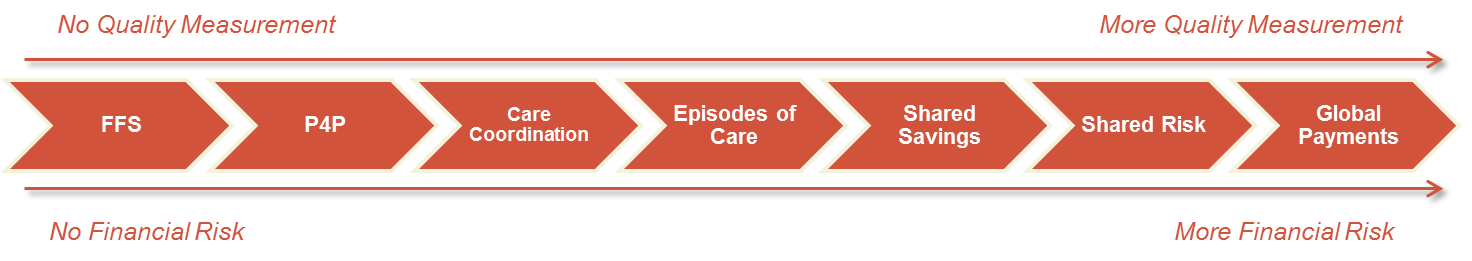 A critical goal of design and implementation is for multi-payer alignment on this multi-tiered model coupled with payment support for transformation, care management AND value based payment.
Multiple Initiatives – Multiple Perspectives
Shared Goals and Objectives
The SIM Grant Will Spur Innovation and Catalyze Change
Strong, expert, coordinated state leadership can create value over the next four years
Advanced Primary Care
Common Scorecard
NY State of Health
DSRIP
NY SHIPvalue-basedpurchasing
Rate Review
Capital Restructuring
PHIPs
SIM Testing Grant 
State-wide leadership
Stakeholder alignment
Multi-payer business design and support
Workforce strategy
SHIN-NY
APD
Prevention Agenda
Currently funded
Planned SIM funding
Multi-payer funding
9
Health Initiatives in New York State 
to Achieve the Triple Aim by Population
State Health Innovation Plan
(SHIP)
Delivery System Reform Incentive Program (DSRIP)
NYS Employees:  1.2M
Medicaid and other Public:  4.29M (22%)
Medicare:  2.92M (15%)
Uninsured:  1.75M (9%)
**http://kff.org/other/state-indicator/total-population/#
SHIP/SIM the Prevention Agenda and PHIPS
Examples of Key Points of Intersection and Support
Access to Care Without Disparity:  
Provide health disparities data to community partners to promote evaluation and best practices
Provide training to reduce health disparities

Integrated Care:  Research regional interests and concerns, gather data and develop strategies to promote and support APC adoption

Workforce:  Provide data and analytics to inform a regional workforce strategy to advance integrated care delivery and APC

Health Information Technology:  Facilitate and support training and assistance for practices including health information technology integration

Population Health:  
Collect, analyze and utilize data to identify regional needs, measure health system performance, support innovative strategies and monitor community health status;
Conduct regional consumer assessment of care delivery (primary care and behavioral health) and develop recommendations as necessary
Strengthen clinical-community linkages to promote key prevention agenda priorities.
)
SHIP & SIM Resources
SHIP and SIM Materials including SIM application, updates, and more:
https://www.health.ny.gov/technology/innovation_plan_initiative/


CMMI’s State Innovation Models Program:
http://innovation.cms.gov/initiatives/state-innovations/


Contact us:  
The SHIP Team – sim@health.ny.gov 
Register for our newsletter by sending an email
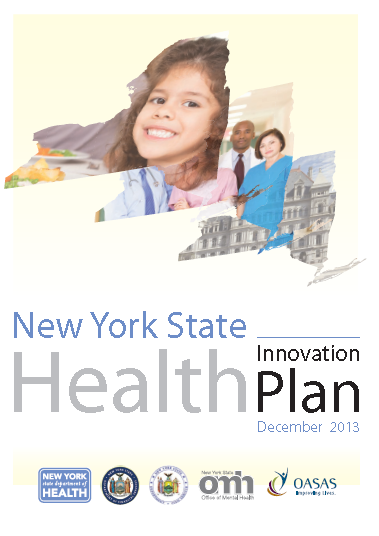